EU Electricity Regulation - Present & Future
Jean-Michel Glachant, Director FSR
ANEEL, Brazil 
March 8, 2018
1
Table of content
EU Electricity Wholesale Market Design (Regulation)
[1] El. Day-Ahead Energy Markets & European Coupling
[2] Network codes as EU Market Design

EU Electricity System Long Term (Analysis)
[3] Mid term generation adequacy forecast 2017
[4] Ten Year Network Development Plan 2018

EU Electricity Transition – very long term (Vision)
[5] How to surf on three waves…
2
What a mess!
Balancing market
Bilateral / OTC
Day-ahead market
Market coupling
Intraday markets
Reserves/ ancillary services markets
Peak load product
Flexibility market
Market splitting
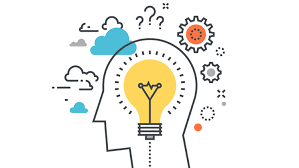 Explicit auctions for transmission capacity
Base load product
Congestion management
Capacity markets
Implicit auctions
Long term contracts
3
[1] El. Day-Ahead Energy Markets& European Coupling
4
The case of Europe
Are the European markets coupled or national?
Country B
Day ahead 
Market 
(energy B)
Intraday
market 
(energy B)
Balancing 
Mechanism 
(Power B)
‘’Gate
Closure’’
Day ahead 
Market 
(transmission A-B)
Intraday 
market
(transmission A-B)
Balancing 
mechanism
(transmission A-B)
Interconnection 
capacity
Country A
Day ahead 
Market 
(energy A)
Intraday
Markets
(energy A)
Balancing
Mechanism 
(Power A)
5
What El. Wholesale markets to integrate? How EU does it ?
Space
Country B
Day ahead 
Market 
(energy B)
Intraday
market 
(energy B)
Balancing 
Mechanism 
(energy B)
Day ahead 
Market 
(transmission A-B)
Intraday 
market
(transmission A-B)
Balancing 
mechanism
(transmission A-B)
Interconnection 
capacity
Country A
Day ahead 
Market 
(energy A)
Intraday
Markets
(energy A)
Balancing
Mechanism 
(energy A)
Time
6
Given transmission limited capacity, national energy markets cannot be perfectly coupled 8760h every year
Why to split EU D-A energy market? 
EU market is split when transmission capacity is constrained (i.e., when there is a congestion)

Cross-border congestion management calls for coordination (coupling/decoupling) of D-A energy markets
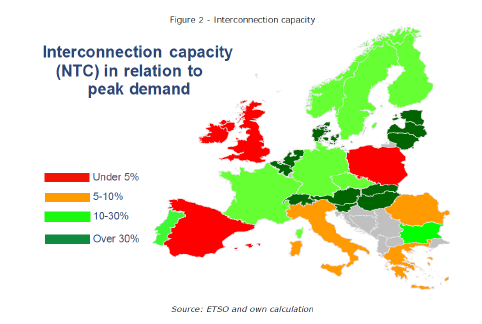 7
2 options to coupling/decoupling D-A EU el. energy markets?
Explicit auctions
Cross-border transmission capacity is a separate market 
Cross-border integration of energy markets is left to the ability of arbitrageurs

Implicit auctions (market coupling or market splitting)
Algorithm common to Power Exchanges & TSOs allocates cross-border capacity according to energy bids’ merit order
Country B
Implicit auctions
Explicit auctions
Day-ahead 
Markets 
of both countries
(energy A + B)

Matching 
Algorithm 
Allocates
 transmission
capacity A to B
to best A+B
energy bids
Day-ahead 
Market 
(energy B)
Day-ahead 
Market 
(transmission A-B)
Country A
Day-ahead 
Market 
(energy A)
8
A landmark: EU Day-ahead market coupling
MRC= Multi regional coupling
MC= Market coupling
Coupled DA-markets in the EU (ENTSO-E, 2017)
9
How integrated are EU Day-Ahead energy markets within Market Coupling?
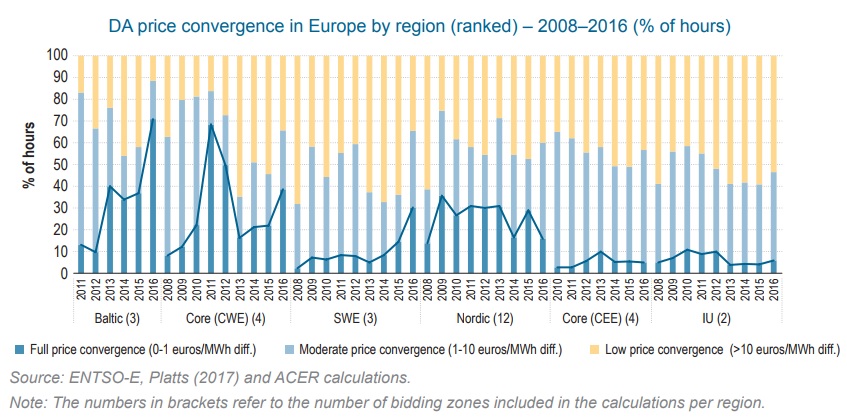 10
The complete set of EU wholesale el. markets
Sequence of wholesale el. markets
Electricity component
Scope
Real time / 
Balancing 
Mechanism 
(centralised 
by the TSO)
Energy
Short-term Energy markets
Long-term Energy markets
Energy
Transmission
Short term Transmission markets
Long-term Transmission markets
Transmission
Flexibility Reserves
Short term 
Reserves/
flexibility markets
Long-term 
Reserves/
flexibility markets
Reserves / flexibility
Delivery by injection
T-~2h
T
T-~24h
T-~months/years
Time
NB: markets for flexibility are often called “reserves” because the TSO reserves some flexible capacity (power station or demand response) to ensure enough flexibility in real time
11
[2] Network Codesas EU Market Design
12
What is a EU network (code or guideline)?
A set of practical rules applied to cross-border & market integration issue
1
Developed by gathering of NRAs into ACER, of TSOs into ENTSO-E + Control by the European Commission (under Art. 8 of Electricity Directive 2009)
2
3
Going through a EU law-making process called ‘Comitology’
Adoption transforms network codes & guidelines proposals into binding “EU laws” as “Regulations” to be implemented in all EU countries by all NRAs & TSOs
4
13
Which EU electricity network codes?
14
Operations codes: e.g. towards regional operation?
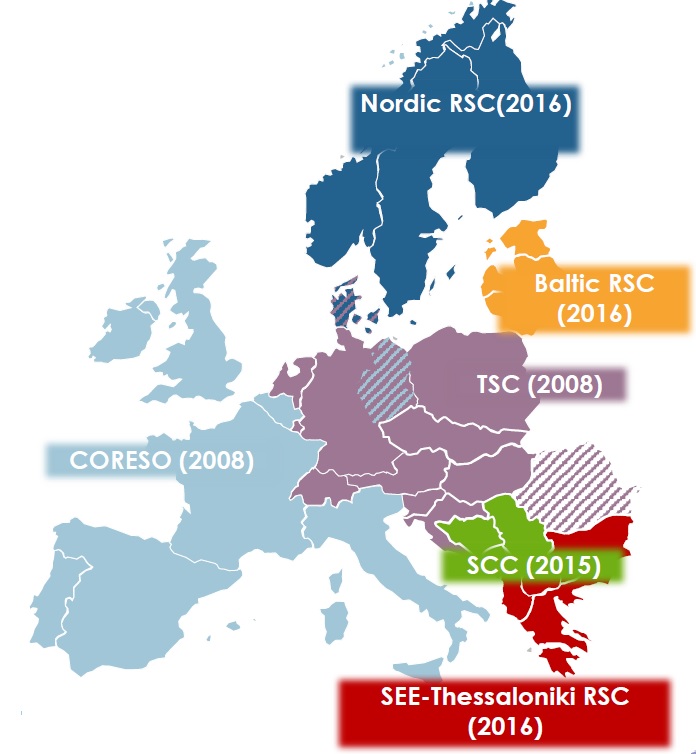 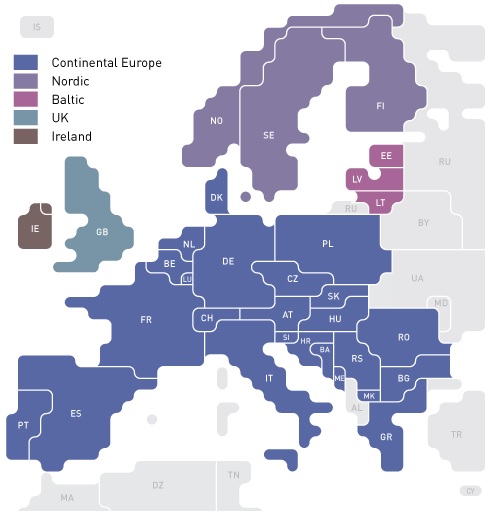 Regional Security Centres (ENTSO-E, 2017)
Synchronous zones in the EU (ENTSO-E, 2017)
15
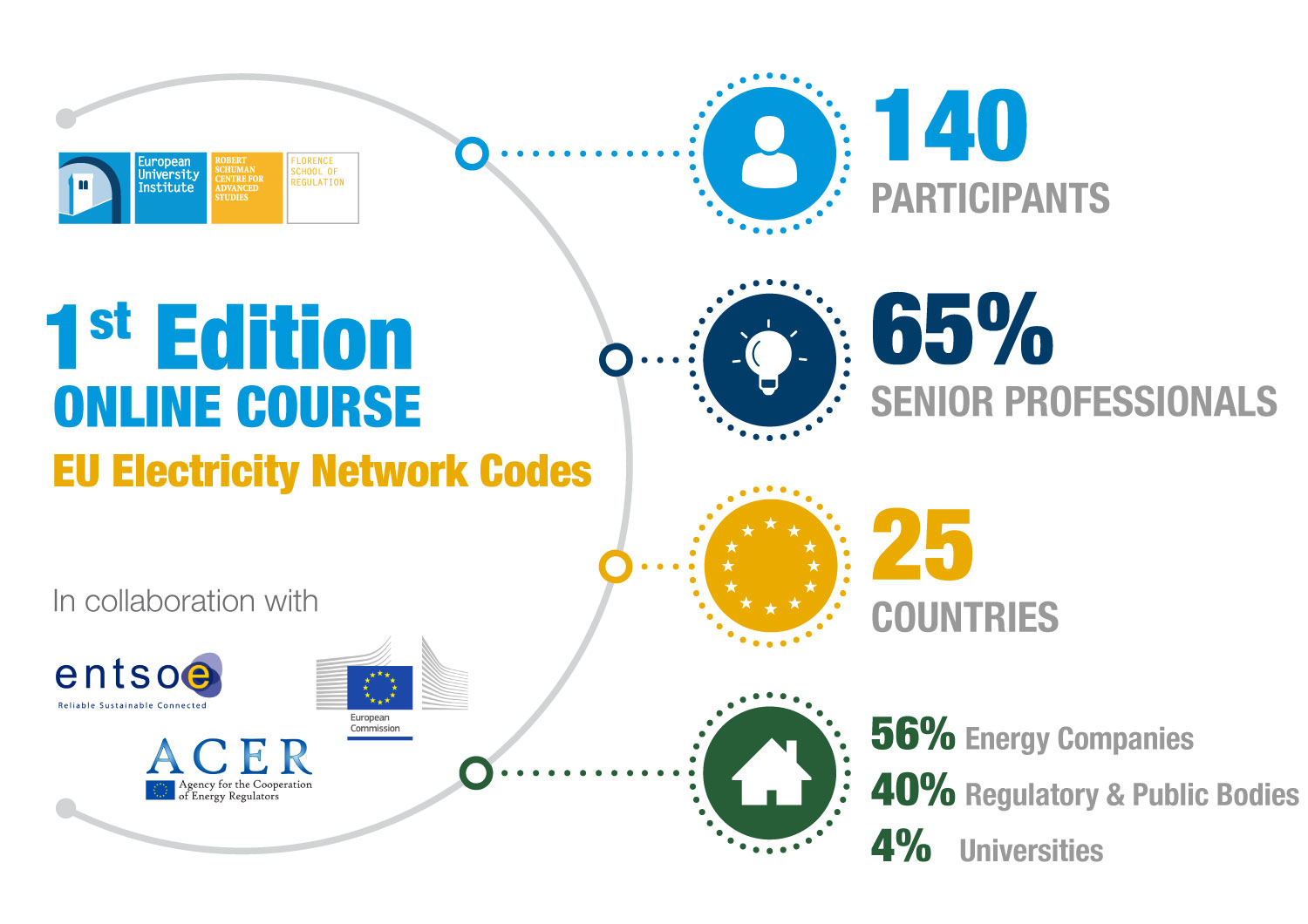 16
[Speaker Notes: LEO]
Network codes course at Florence School (Content)
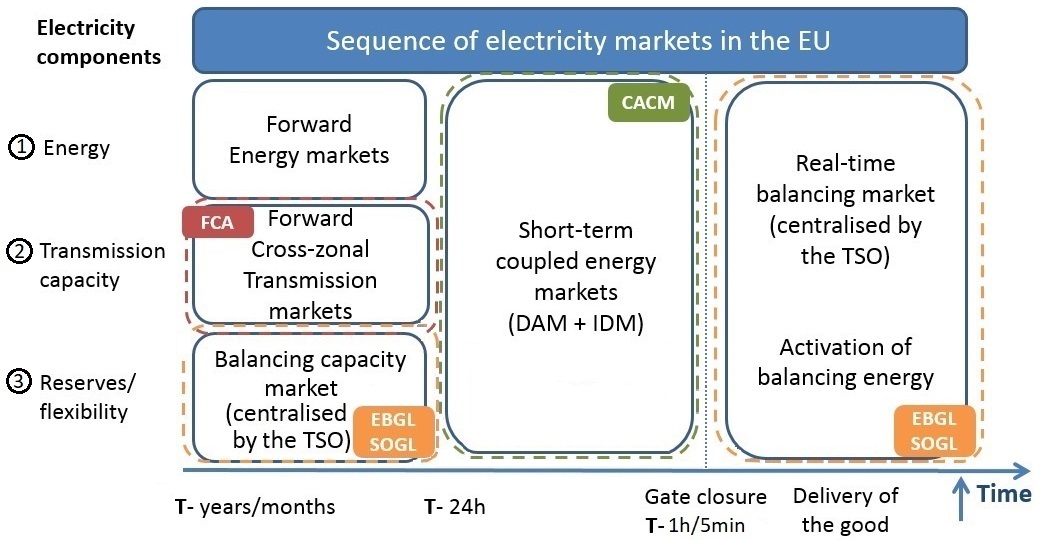 17
[3] Mid term EU generation adequacy forecast 2017
18
2020 Loss of load expectations (LOLE) – base case
Loss Of Load Expectation (h/y) LOLE is the number of hours in a given period (year) in which the available generation plus import cannot cover the load in an area
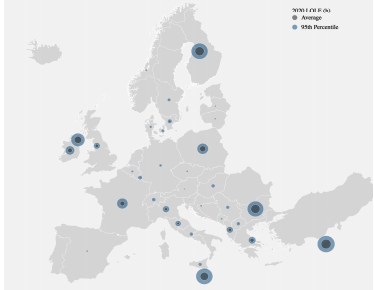 Main risk of resource scarcity: 

• Islands 
(e.g. Cyprus, Malta, Ireland and Northern Ireland) 

• periphery* 
(e.g. Albania, Bulgaria, Greece and Finland)
* Periphery to simulated countries of continental Europe
19
2025 Loss of load expectations (LOLE) – base case
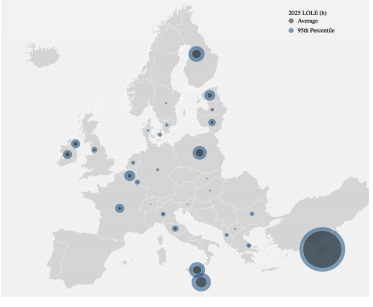 Island/ periphery risk confirmed

Belgium and Baltics risk appear
20
Mothballing sensitivity leads to large uncertainty and thereby strong interdependency
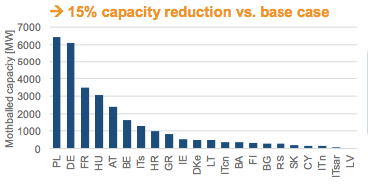 Mothballing in 45% of the countries significantly impacts adequacy in 82% of the countries
Importance to have reliable generation plan from utility (min 3-5 years) 
Crucial to get a clear picture
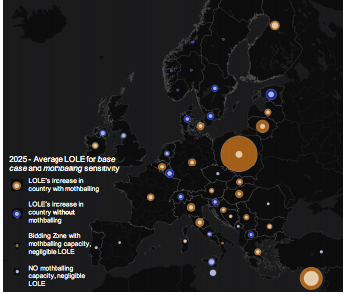 Significant impact on adequacy in a larger region 
Coordinated studies needed
21
[Speaker Notes: Substantial capacities at risk of being mothballed, with far-reaching consequences for adequacy: In our data collection, 45% of the countries reported generation capacities at risk of being mothballed, representing a reduction of thermal generation capacity by 15% compared to the base case (best estimate). In a sensitivity simulation analysing adequacy in Europe without these capacities, significant impacts are observed. In fact, these mothballing activities would imply tightened adequacy margins in 82% of the countries, thus having a substantial effect far beyond national borders. It will therefore be crucial to monitor mothballing activities on a broader European scale.]
Proposal new EU energy law (“Package”)
Clean Energy Package: 
“Where the European resource adequacy assessment identifies a resource adequacy concern; Member States shall identify any regulatory distortions that caused or contributed to the emergence of the concern”

Strong Pan-European and technological interdependencies. 
Need to coordinate and align activities
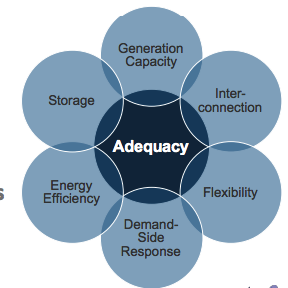 22
[4] Ten Year Network Development Plan
23
Ten Year Network Development Plan (TYNDP)
Long-term network development plan is one of the core missions of any transmission system operator (TSO). 
It allows them to tailor grids to the evolution of demand and generation, securing an affordable supply of energy for customers in the next decades. 
Having a European approach to grid planning ensures consistency and cost-efficiency.
The TYNDP is thus key to many of Europe’s economic, climate and energy objectives.
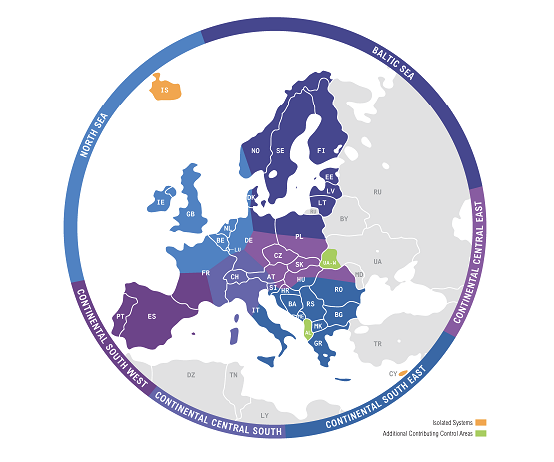 24
Ten year network development plan
ENTSOs for electricity & gas pooled their efforts and expertise to provide a joint set of scenarios, allowing for assessments of future investment decisions in Europe to be based on comparable analysis between the sectors. Together, we described three markedly different and ambitious paths towards delivering the future European emission targets
Scenarios 
Short term and medium term
2020
2025 Coal Before Gas (CBG) and 2025 Gas Before Coal (GBC).
Long terms :
Sustainable Transition  (ST) Targets reached through national regulation, emission trading schemes and subsidies, maximising the use of existing infrastructure. 
Distributed Generation (DG) Prosumers at the centre – small-scale generation, batteries and fuel switching society engaged and empowered. 
Global Climate Action (GCA) Full speed global decarbonisation, large-scale renewables development in both electricity and gas sectors. 
External Scenario: Based On EUCO 30 EUCO 30 is a core policy scenario produced by the European Commission. The scenario models the achievement of the 2030 climate and energy targets as agreed by the European Council in 2014, but including an energy efficiency target of 30%. The ENTSOs both welcome this new collaboration with the European Commission and welcome  further cooperation.
25
Ten year network development plan
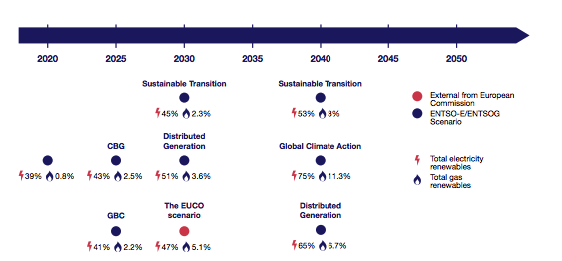 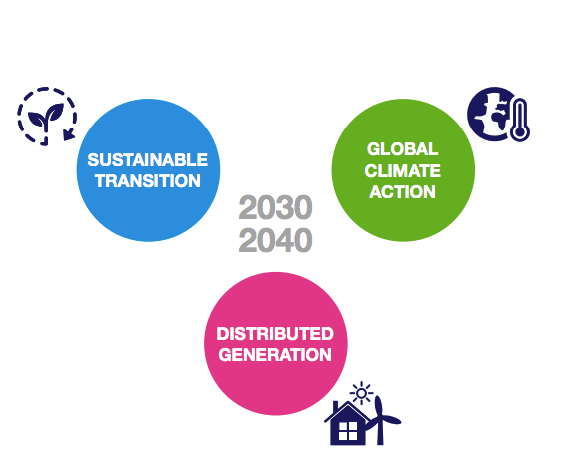 26
Ten year network development plan
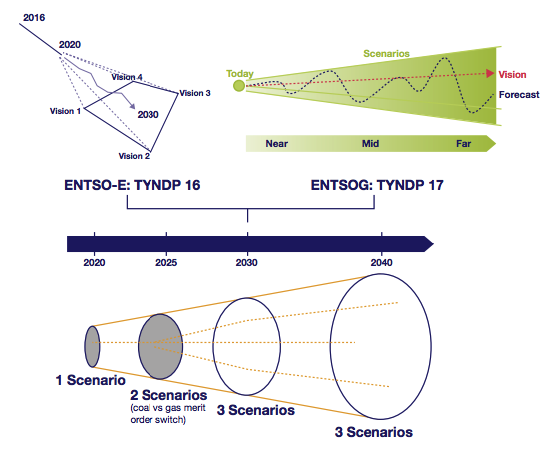 27
TYNDP 2018– Scenario results- electricity demand
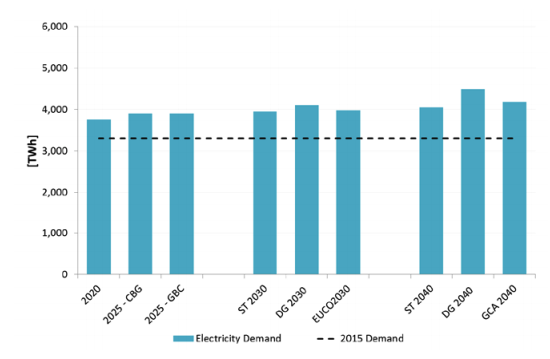 28
TYNDP 2018– Scenario results- electricity demand
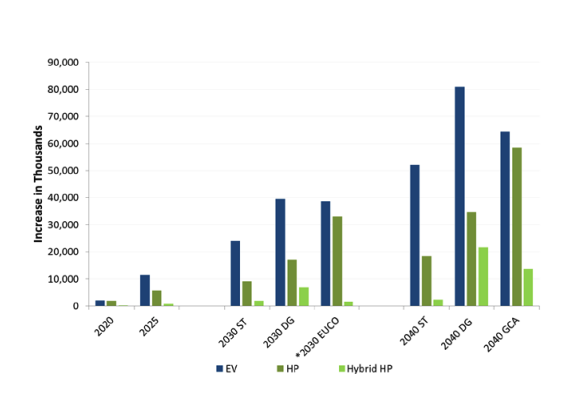 29
TYNDP 2018– Scenario results- electricity supply
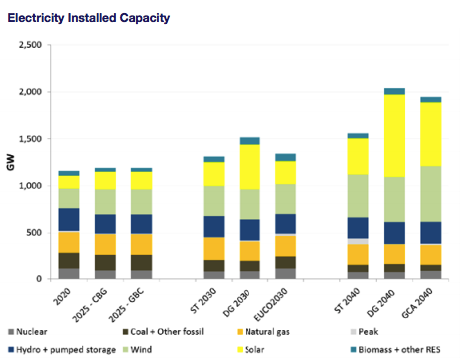 30
TYNDP 2018– Scenario results- electricity supply
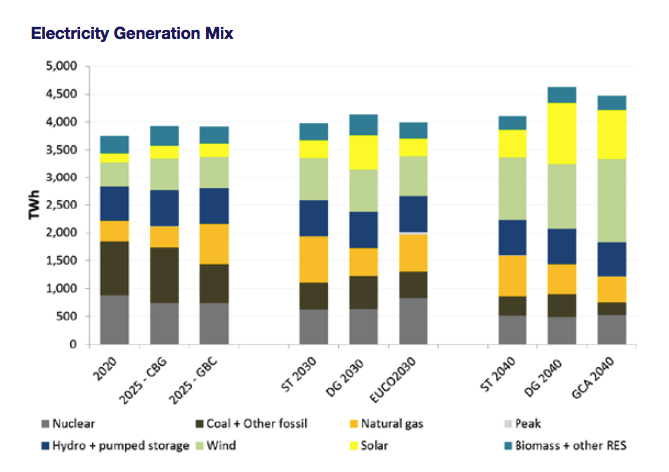 31
TYNDP 2018– Scenario results- Increase in RES
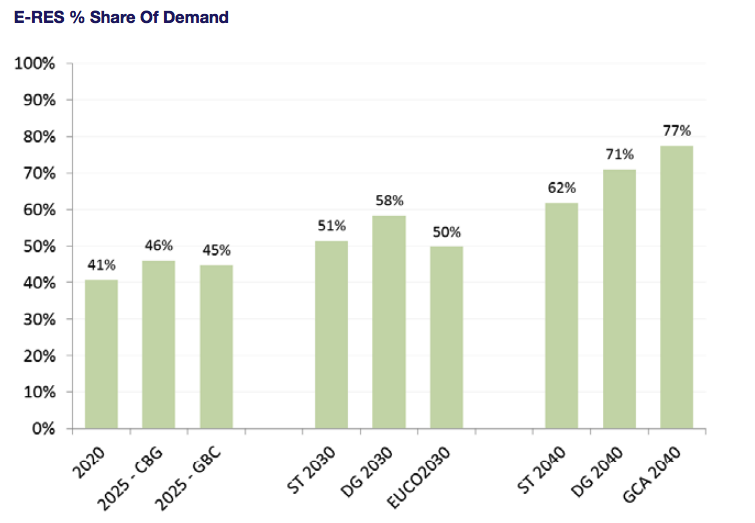 32
TYNDP 2018– Scenario results- emission reductions
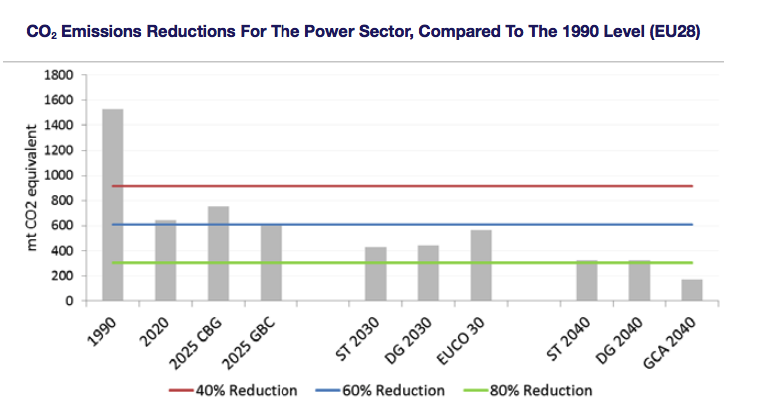 33
TYNDP 2018– Scenario results- marginal cost
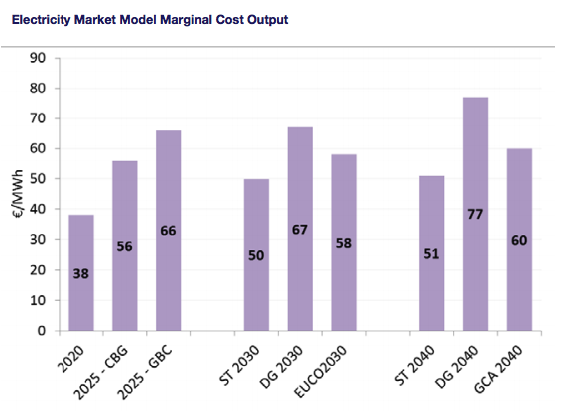 34
TYNDP 2018– Projects – Mid term
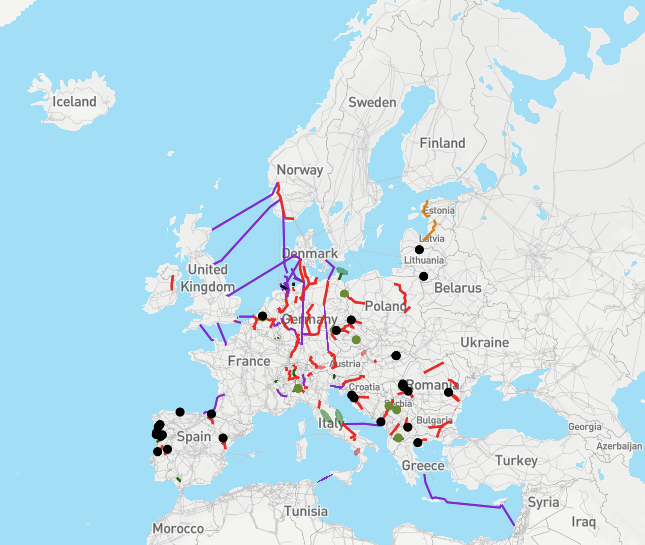 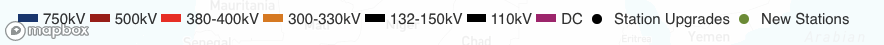 35
TYNDP 2018– Projects – Long term
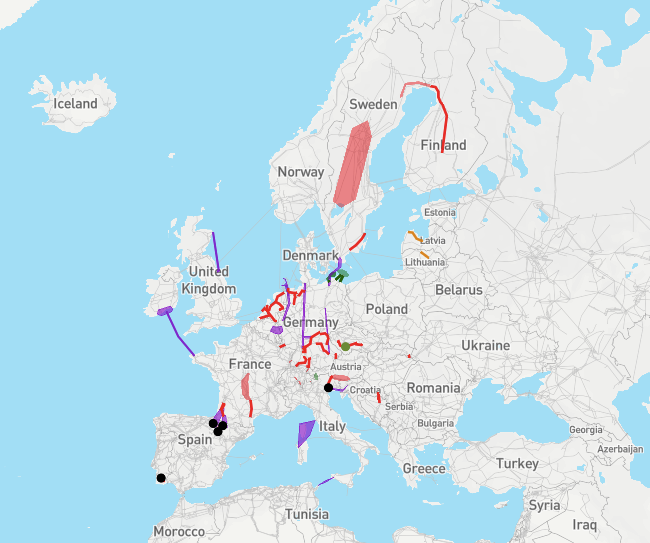 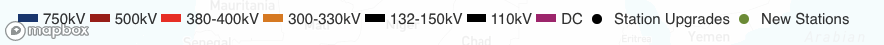 36
TYNDP 2018– Projects – Future
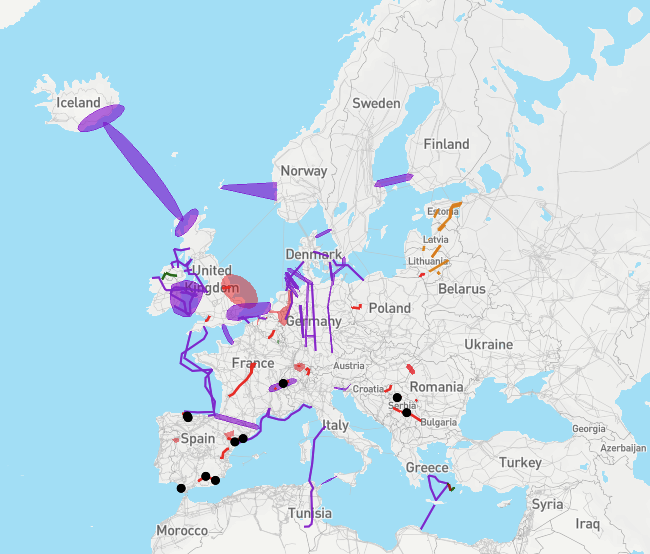 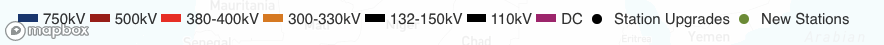 37
TYNDP 2018– Projects – All projects
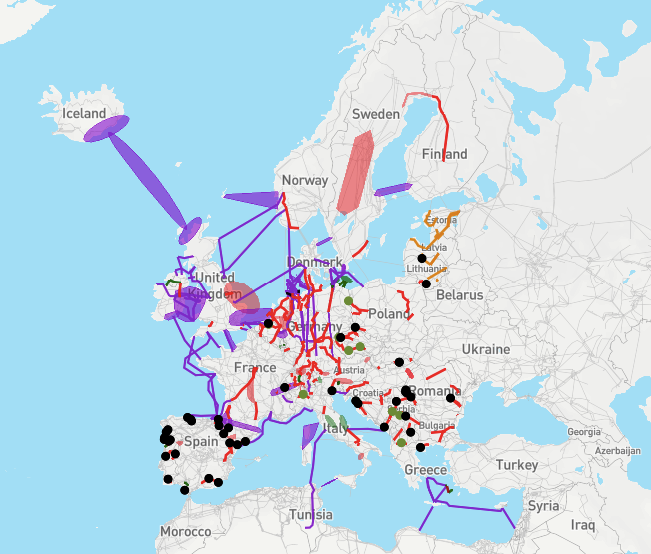 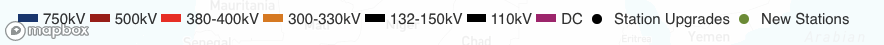 38
[5] How to surf on three waves…
39
3 waves rocking the electricity sector
Wave 1 RES:
Distributed Generation, Self-Consumption, Prosumers

Renewables are become a credible source of primary energy. 
Wind & Solar bids in India latest auctions are cheaper than coal plants average costs; 65% of existing coal plants are more expensive. 
Solar + storage dead bat Gas peaking unit bid in Arizona.

And they are decentralized: solar counts in kW or MW; wind in a few MW (biggest I know: 12MW General Electric France) .

Carrefour stores (France) is investing into solar for supermarkets. Heathrow Airport wants to control ½ of its generation and all its grid/system. Norsk Hydro aluminium maker buys LT contract all the output of a wind farm in Sweden.
40
3 waves rocking the electricity sector
Wave 2 Digitalization:
Any fact, people, action, state of the world become usable data 

Digitalisation transform any fact, person, any action, any state of the world into data that can be transmitted, stored, verified, combined with the others, put into analysis tools & decision making. 
Smart grids, smart homes, Amazon, etc. Tencent “WeChat” has 1bn registered customers (messaging & internet shopping). Alibaba financial service worth > $125bn
Digitalization permits decentralized energy to be managed within the power system (and not in isolated autarkic islands); permits prosumers to enter all power markets
Digitalisation reduces role for traditional intermediaries (information is cheap & easy to access);  permitting wholesale & retail markets to be twined
Digitalisation permits new “trade platforms” to emerge for new particular types of transations, just impossible before (UBER; RB&B)
Purely digital Bank (Monzo, UK, created 3 years ago, 380,000 customers already) is a data analyser telling you what you do, with whom, and offering to easily follow & control your wallet flows
41
3 waves rocking the electricity sector
Wave 3 Artificial Intelligence:
Digitalized world is injected into loops of automated decision making (Data go up as data; and comes down as instructions & control) 

Artificial Intelligence will surf over the digital wave, and merge with it. Driverless car is the visible paradigm.
Driverless cars will start spreading soon (in coming decade). 
El.cars (only 25,000 sold last month in EU; and 35,000 in China 2% market share; but  6% end of 2018) and will compete with fuel cars price around 2025 (Renault-Nissan CEO). Then “boulevard opens for driverless”
Toyota invests $3bn & 1,000 people in it. California Gov. is already  licensing pure driverless cars to run all roads. 
Last BP Energy Outlook sees car fuel consumption peaking in 2025, and reducing from 2030. 

Internet of Things will take over, step by step, our offices, our homes, our cities. 
Dieter Helm (Oxford): IoT will kill energy consumption “as we know it” (with automated energy efficiency) & then kill the energy utilities.
42
3 waves: and so what?
3 waves make a lot; and we know very little ex ante (before seeing the facts)

Results (outcome) are not all  in the technology, the investment; But in interactions with users. Users (community of users) co-create the results

It is why “learning by doing” is at core; same with “cumulated installed based”; and “interactive open Forum”

Collecting evidence, sharing experience, opening area of debate & dialogue is needed & efficient

That’s what VP “Energy Union” did ask me to create this year 2nd semester. And what I offer you to share, if interested.
43
Many thanks for your patience!
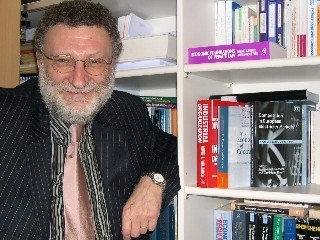 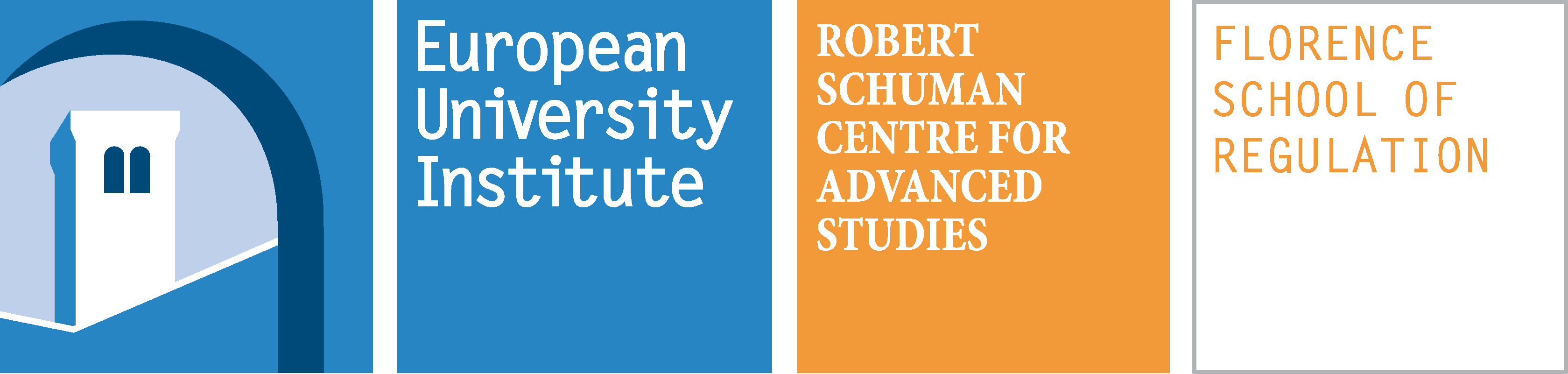 Email: jean-michel.glachant@eui.eu


Follow me on Twitter: @JMGlachant ~ 37 000 tweets…


Web site: http://www.florence-school.eu